SD5953 Successful Project Management Giving a Project Presentation
School of Design
The Polytechnic University of Hong Kong
IMPORTANT

Please sit with the members 
of your final group project
Graham Leach, Instructor
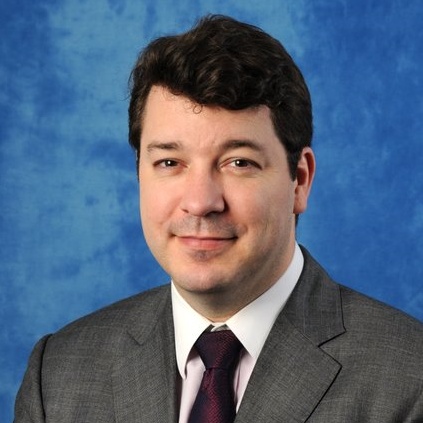 polyusd5953@gmail.com
www.graham-leach.com
Giving a Project Presentation
Improving Ideas by 
Exposing them to Scrutiny in a 
Friendly, Structured & Constructive Environment
Why Do We Give Presentations?
There are many important reasons why we formally present our ideas to other people in public.  Here are just a few:

It forces us to concentrate on and focus our concept(s)
It prevents procrastination by giving us a deadline
It helps to us to structure what we desire to do
It gives us valuable exposure and momentum
It solicits advice and assistance from others
It provides a valuable chance to practice
Presentation – Pick a Target
Be sure to declare who the intended target of your presentation is so the audience can approach it with the “right frame of mind”.  Some popular targets are:

A Government Department Representative
A Venture Capital Company Investor
An Academic Board or Committee
A Social Group or Club
A Supervisor

Pick any authority you want – just be sure to declare them
Presentation – General Format A
Your presentation should be about TEN (10) to TWELVE (12) minutes long, and it needs to cover these information clusters:

Qualitative:  Talk about “the problem” that your project solves. Talk about how it makes you feel.  Talk about why it exists.  Talk about its impact on us?  Tell us what you propose to do about it.  Explain why the time to do this project is now.

Quantitative:  Talk about specifics of “the problem” and also your solution to it.  Use highly structured information, models, numbers and other type of measurable and visual data.
Presentation – General Format B
Additional & Supporting:  Provide any information that further supports your proposal. Showcase and demonstrate any already existing work or partial solution(s).

Summary & Conclusion:   Tie everything together to generate a feeling of confidence in the viewer toward your proposed outcome and that your deliverable can achieve it.

Solicitation:   Issue a sincere appeal for assistance from your audience to enable you to complete the project.
Example Presentation
Example Research Project Proposal
Sustainable Cultures of Creativity & Innovation
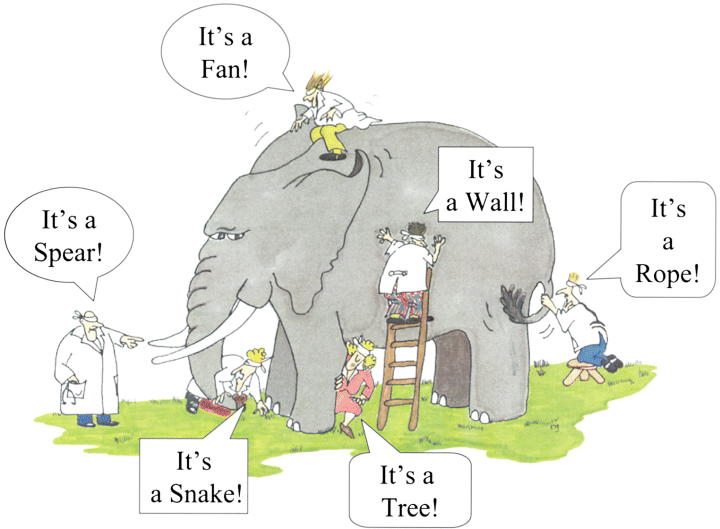 Example Research Grant Proposal
Intended Audience
The intended audience(s) of this presentation are:

A Government Official 	(to obtain  a research budget)
A Local University 	(to find an institutional host)
A Department 	(to construct  a peer panel)
A Supervisor 	(to recruit a good mentor)
Overview
Theme:  Why do institutions “do” creativity so badly?

Concept:  Are there verifiable factors that institutions now deploy, consciously or not, to support (or suppress) creativity?

Implementation:  Study examples of successful and failing “creative” institutions to see what is working and what isn’t.

Manifestation:  Publish validated factors.  Assemble idealized archetypes.  Author guidebook.  Create support and educational ecosystem to enable institutions to “do” creativity better.
Project Plan – Phases
This project is designed to unfold according to the four step creative process as defined by Graham Wallace in his 1926 book The Art of Thought:

Preparation 
Incubation
Illumination
Verification / Revision
Project Plan - Preparation
Stage:  		1

Duration:  	2 months

Description:  	The Project will synchronize with the current 		“state of the art”.  Extensive study of the existing 		literature will be performed.  Review.  Discussion.

Deliverable:	A focused, viable research question which can be 		feasibly completed within the project timeframe.
Project Plan - Incubation
Stage:  		2

Duration:  	3 months

Description:  	This phase is primarily composed of synthesis, 		integration, contemplation and conversation with 		qualified colleagues / experts around the world.
	
Deliverable:	An insight that merits further investigation within 		the theme of the overall project mandate.
Project Plan - Illumination
Stage:  		3

Duration:  	4 months

Description:  	In this phase, the Project actively undertakes 		the investigation of a specific research question. 		Intensive data generation and collaboration occur.

Deliverable:	An academically valid investigation of the research 		question with an aim to produce new knowledge.
Project Plan – Verification / Revision
Stage:  		4

Duration:  	3 months

Description:  	In this phase, the Project enlists the assistance of 		experts in the field to corroborate findings and 		also support the publication of the new insights.

Deliverable:	A published work that presents the new, validated 		insights in a way that is acceptable to academia.
Project Plan – GANTT Chart (draft)
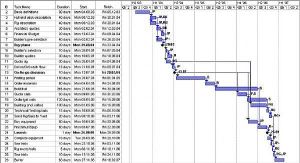 Existing Assets
The following assets are already in place:

A 60+ page DRAFT Research Proposal has been written
20+ international academics are advising this project
100+ research targets have already been identified

A potential University has already been identified
A potential Department has been contacted
A potential Supervisor has been found
Required Inputs & Expected Outputs
INPUT:  A project Duration of 1 year
INPUT:  A project Budget of about HKD1M
INPUT:  A project Subject Group of 100+ Institutions
INPUT:  A project Project Staffing of around 3 people

OUTPUT:  Four (4) Tangible Deliverables comprised of:
A 100-page book featuring a validated theory
A roster of understandable, feasible archetypes
A comprehensive, accessible educational program
An ecosystem of educators, facilitators and experts
Conclusion and Summary
This Project is designed to provide a double benefit to society:
  
Institutions will receive a validated methodology and support to implement “creativity-friendly” workplaces.  This will enable them to generate and capture more creativity than their (currently) inadequate creative strategies do now.

Staff will be enabled to release their creative urges in a sustainable and structured way.  This will improve their quality of life and reduce frustration. It will also enhance the career prospects of workers whose creative talents would have otherwise been ignored.
Call for Support
If anyone viewing this presentation is in a position to offer assistance to propel this project forward, I would be very happy to hear from you!  I am looking for the following input:

 Feedback & Input
 Constructive Criticism
Related Research Findings
 Relevant Contacts or Experience
 Any other means of furthering this project

Please contact me at  polyusd5953@gmail.com
Questions?
Thank You